Join the WPCA on the Associated Bank Power Alley at Miller Parkvs
Sign up by July 14th
wpca-online.com
Only 42 tickets available
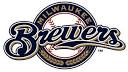 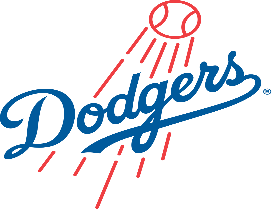 Wednesday, August 14th 2024
Game Time: 7:10pm (gates open 90 min prior)

Cost: $90 / person
Tickets are inclusive of the following amenities
Full buffet featuring: Johnsonville bratwursts with sauerkraut, Johnsonville hot dogs with onions, grilled burgers, chicken tenders, side salads, mac & cheese, kettle chips, assorted cookies and unlimited soft drinks.
Two complimentary beers per adult (Molson Coors domestic beers)
Buffet begins 60 minutes prior to first pitch and concludes 2 hours after first pitch
Private bar
Flat screen high definition TVs
General admission seating. 

Contact Andrew Wensing for more information at andrew.wensing@holcim.com